Figure 5. The effect of voluntary contraction of muscles other than FDI after TBS conditioning. Unlike cTBSc0, ...
Cereb Cortex, Volume 18, Issue 3, March 2008, Pages 563–570, https://doi.org/10.1093/cercor/bhm087
The content of this slide may be subject to copyright: please see the slide notes for details.
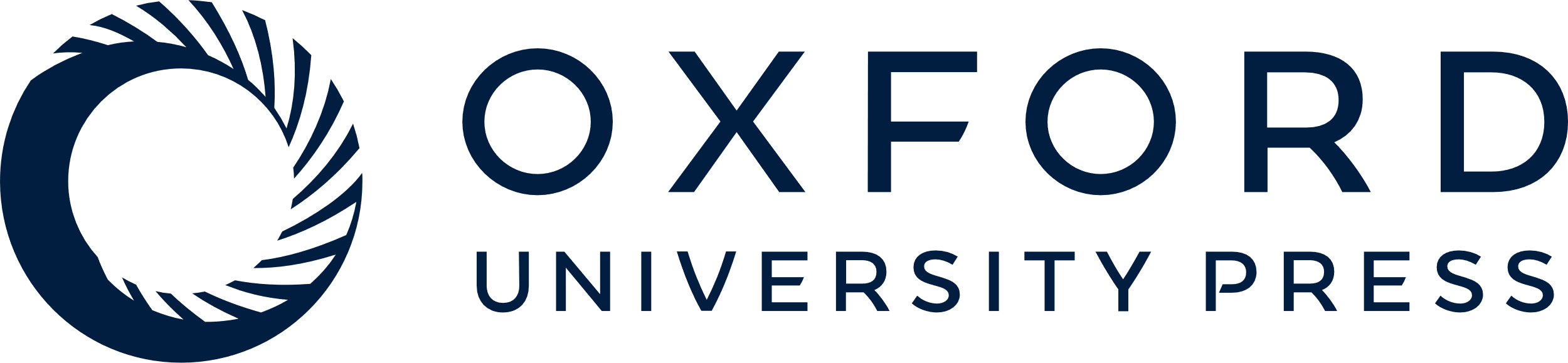 [Speaker Notes: Figure 5. The effect of voluntary contraction of muscles other than FDI after TBS conditioning. Unlike cTBSc0, voluntary contraction of the (A) biceps ipsilateral to the stimulation and (B) the ADM next to the targeted FDI immediately after cTBS did not alter the aftereffect of cTBS. Figure 5B also shows the facilitatory effect of cTBSc0-ADM on MEPs recorded in the ADM.


Unless provided in the caption above, the following copyright applies to the content of this slide: © The Author 2007. Published by Oxford University Press. All rights reserved. For permissions, please e-mail: journals.permissions@oxfordjournals.org]